Rada vlády pro lidská práva
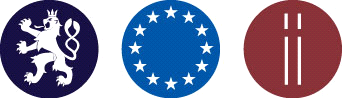 Výbor pro lidská práva a moderní technologie
Technologie pomáhají v krizových situacích, hrozí ale jejich zneužití
Lidé a podnikatelé spoléhají v krizi na technologie
Lidé se specifickými potřebami či lidé nepracující s digitálními technologiemi mohou být ohroženi digitálním vyloučením: nevhodné nástroje, omezená konektivita, nepřístupnost aplikací a webů
Vlastníci technologií i veřejná moc závislosti zneužívají
Ochrana lidských práv předpokládá vyvážení zájmů vlastníků technologií, státu a uživatelů
Výbor LP-TECH shrnul 10 principů ochrany lidských práv v souvislosti s technologiemi
Principy chrání před zneužitím moderních technologií soukromým anebo veřejným sektorem
1
Rada vlády pro lidská práva
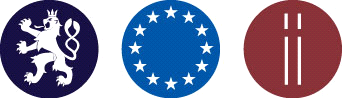 Výbor pro lidská práva a moderní technologie
Iniciativy financované Národním plánem obnovy musí podpořit lidská práva ohrožených občanů
Covidová krize ukázala nerovnost přístupu k základním službám (on-line vzdělání, vzdálený přístup ke službám státu, využití moderních technologií na bázi internetu)
Národní plán obnovy musí tyto potřeby reflektovat – výbor doporučuje opatření v oblasti moderních technologií a dopadů do oblasti lidských práv
Projekty financované z Národního plánu obnovy musí zahrnovat lidskoprávní rozměr a zajistit rovnost jejich výkonu také v době krize
Hodnocení projektů musí zohlednit růst rovnosti při realizaci lidských práv
Pokud Národní plán obnovy nezohlední poznatky z covidové krize v oblasti lidských práv, selže
2
Rada vlády pro lidská práva
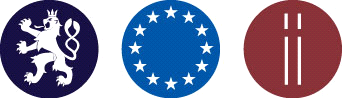 Výbor pro lidská práva a moderní technologie
Česká republika má příležitost stát se vedoucím státem v evropském technologickém rozvoji
Evropská unie i Rada Evropy připravují regulaci digitálních služeb a moderních technologií, jako je umělá inteligence (Digital Service Act, Digital Market Act)
Obtížná kontrola nad funkcemi umělé inteligence zvyšuje pravděpodobnost jejich zneužití či nepředvídaných dopadů do aplikace lidských práv
Veřejná moc musí při využití moderních technologií zajistit (i) rovný přístup včetně asistovaného přístupu nebo realizace zvláštních potřeb, (ii) elektronickou i neelektronickou veřejnou službu a (iii) rovnost klientů veřejné služby při užívání jakékoli formy veřejné služby, kterou si zvolí
Stát musí zajistit rovnost užívání svých služeb bez ohledu na jejich formu
3